Логопедическое занятие.
Дифференциация звуков Ль и Рь
Мимика
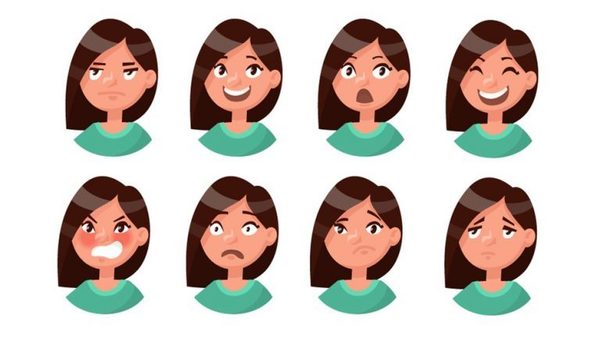 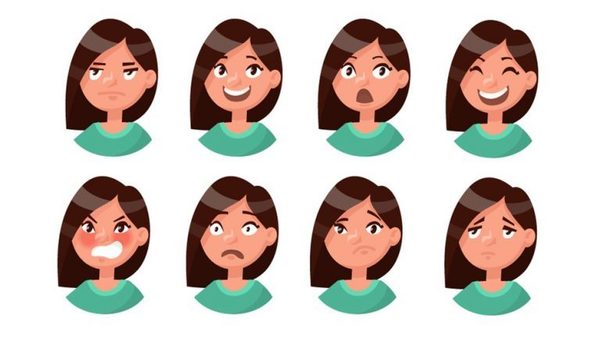 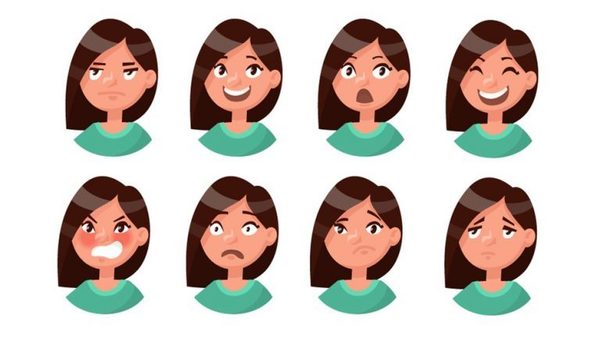 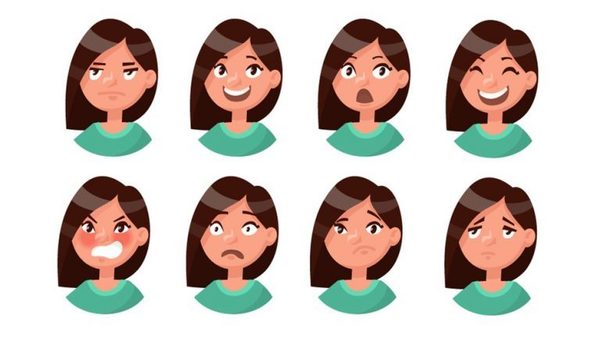 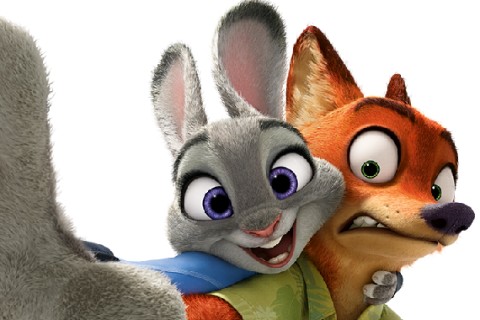 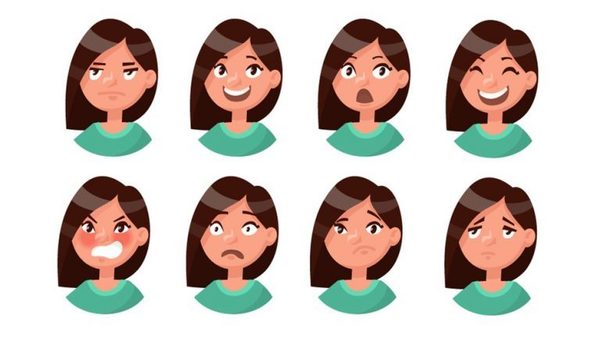 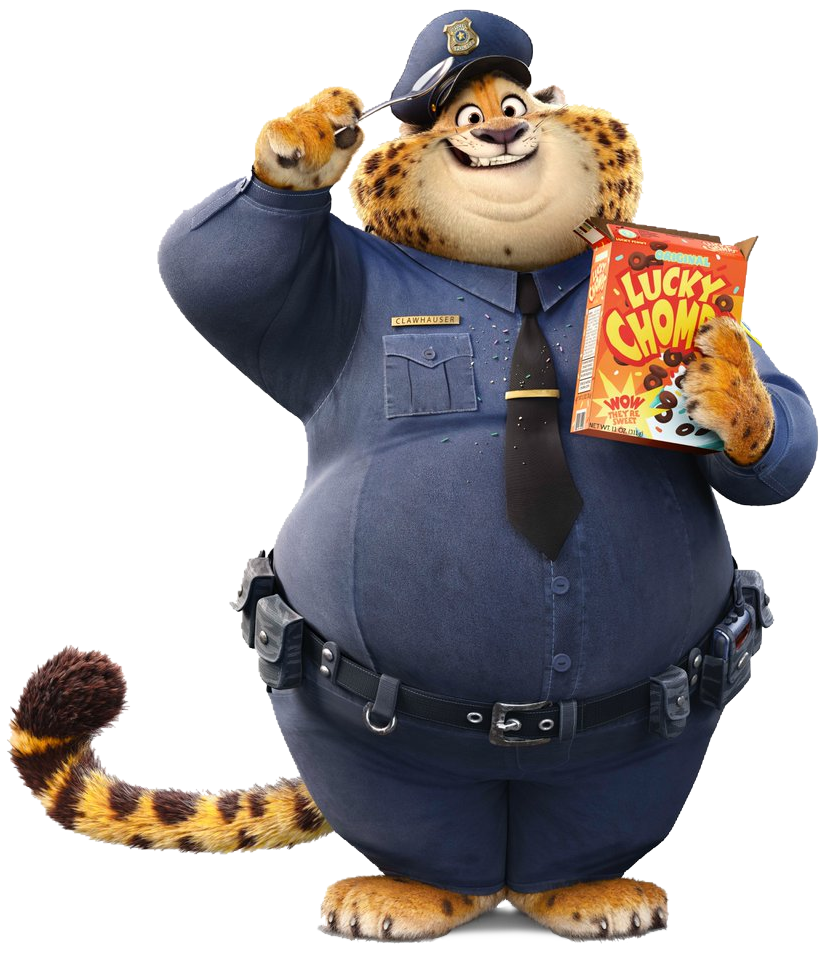 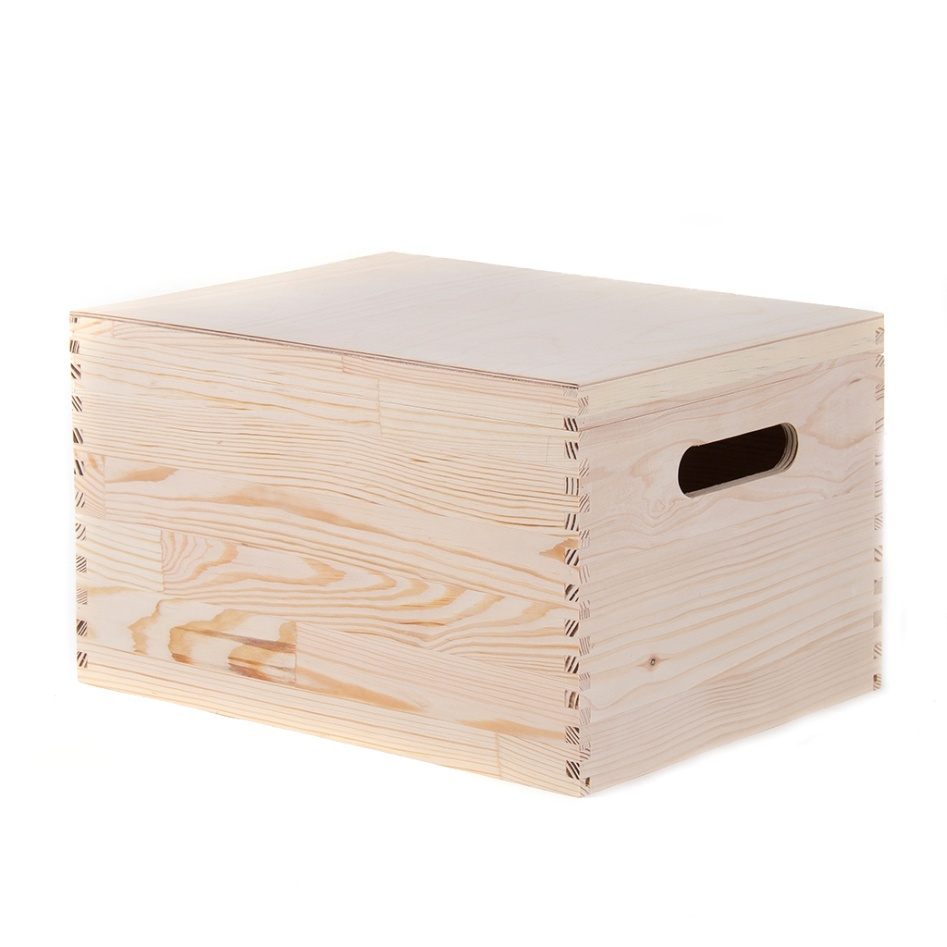 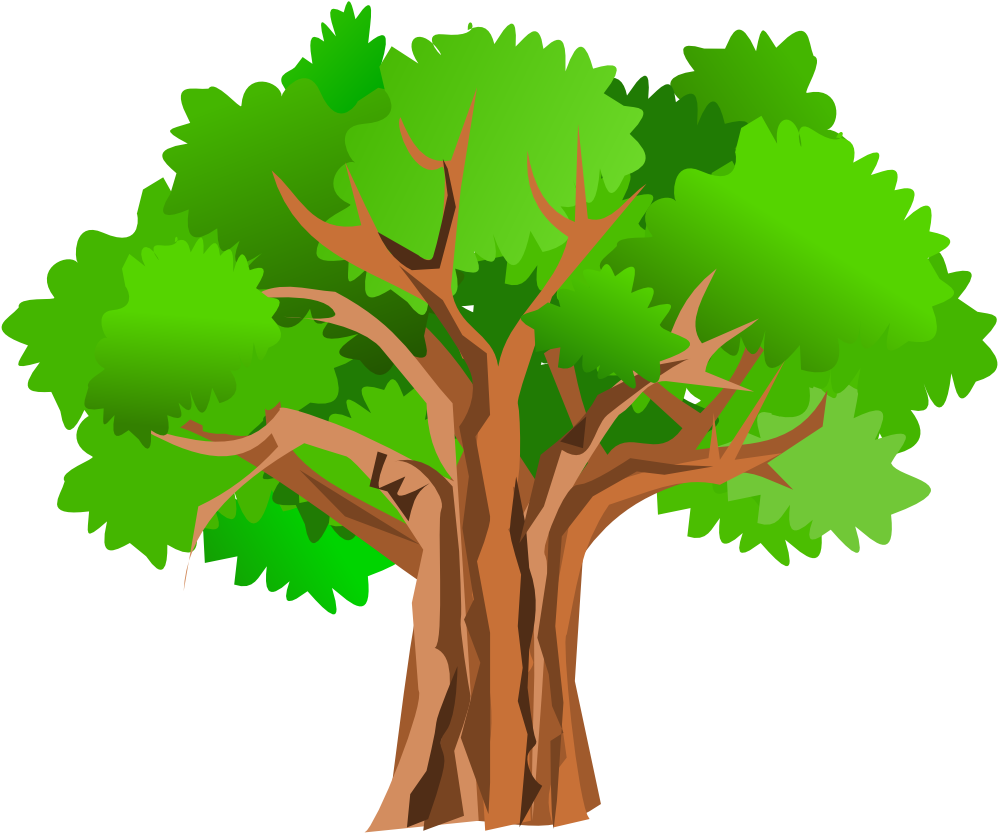 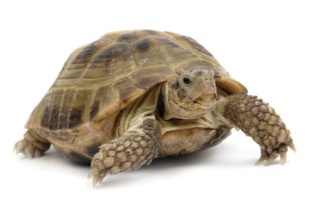 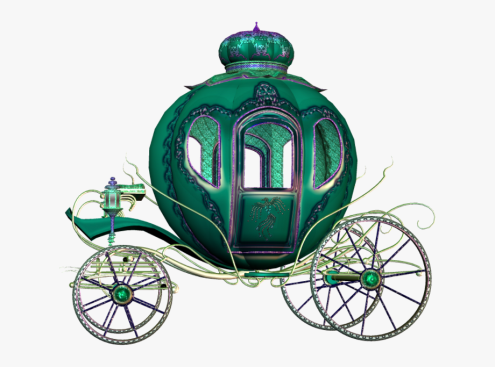 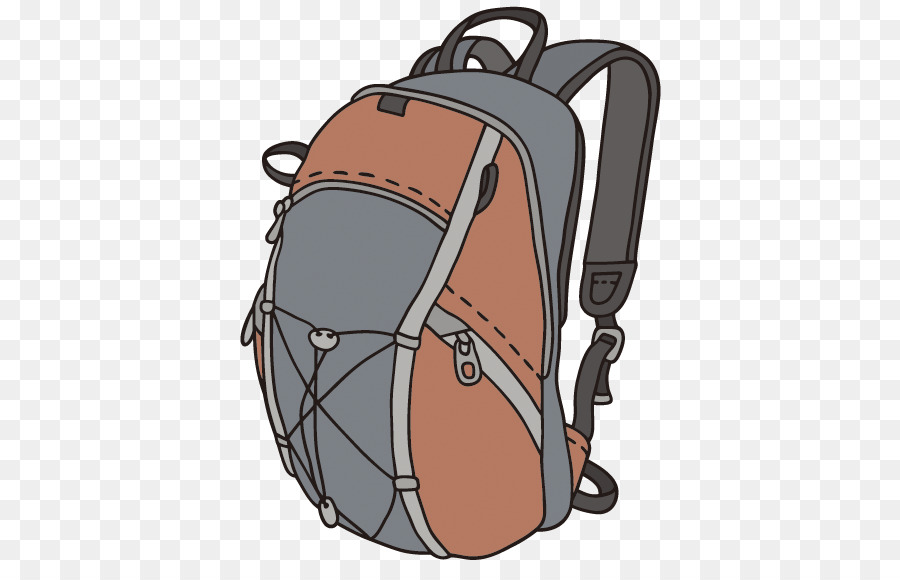 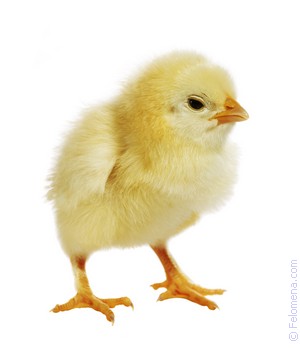 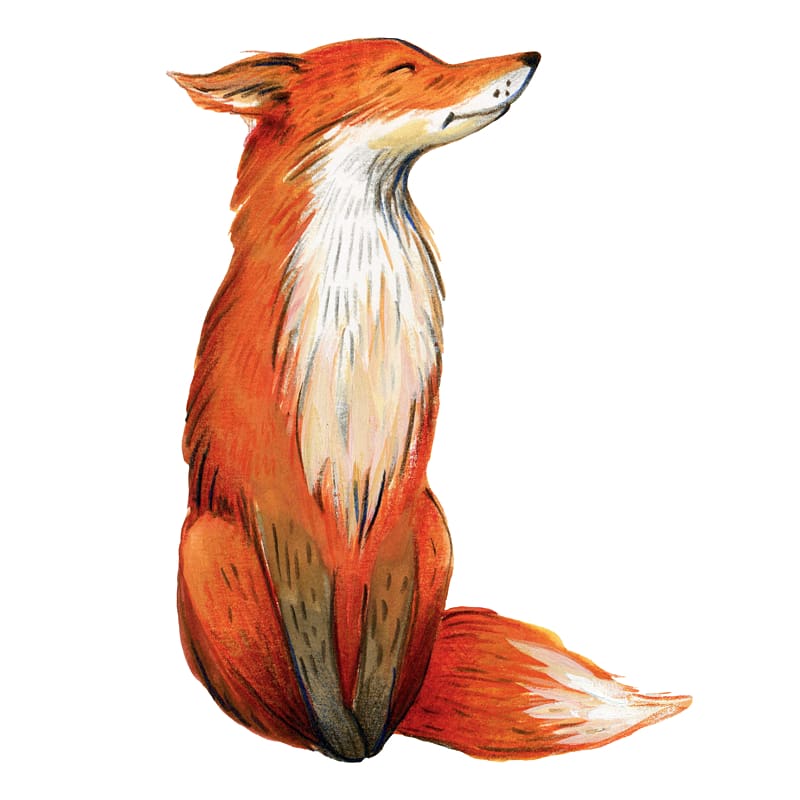 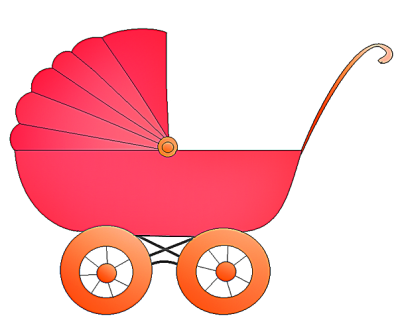 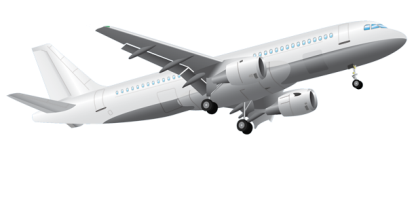 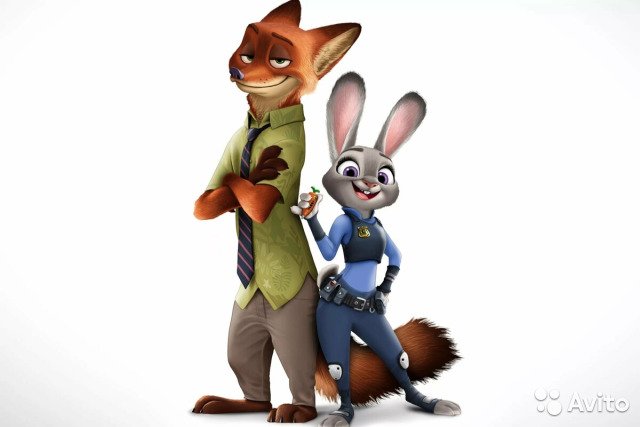 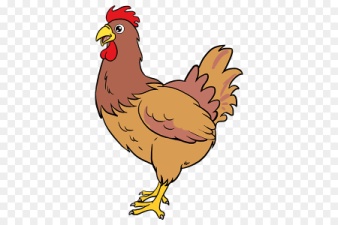 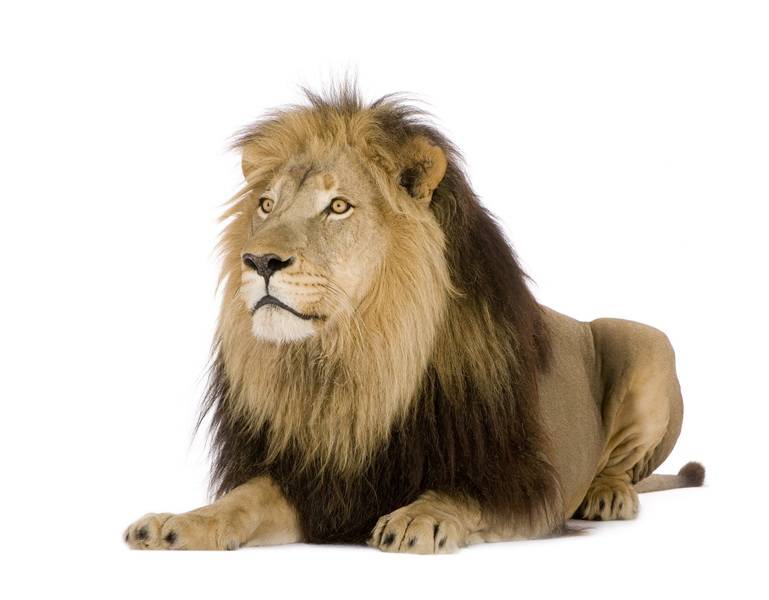 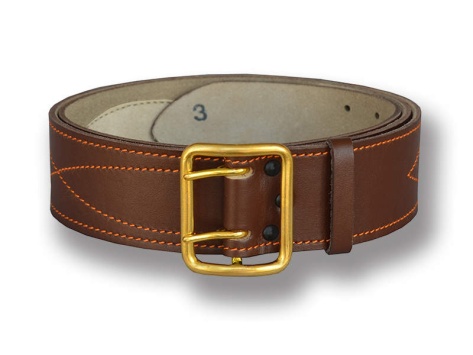 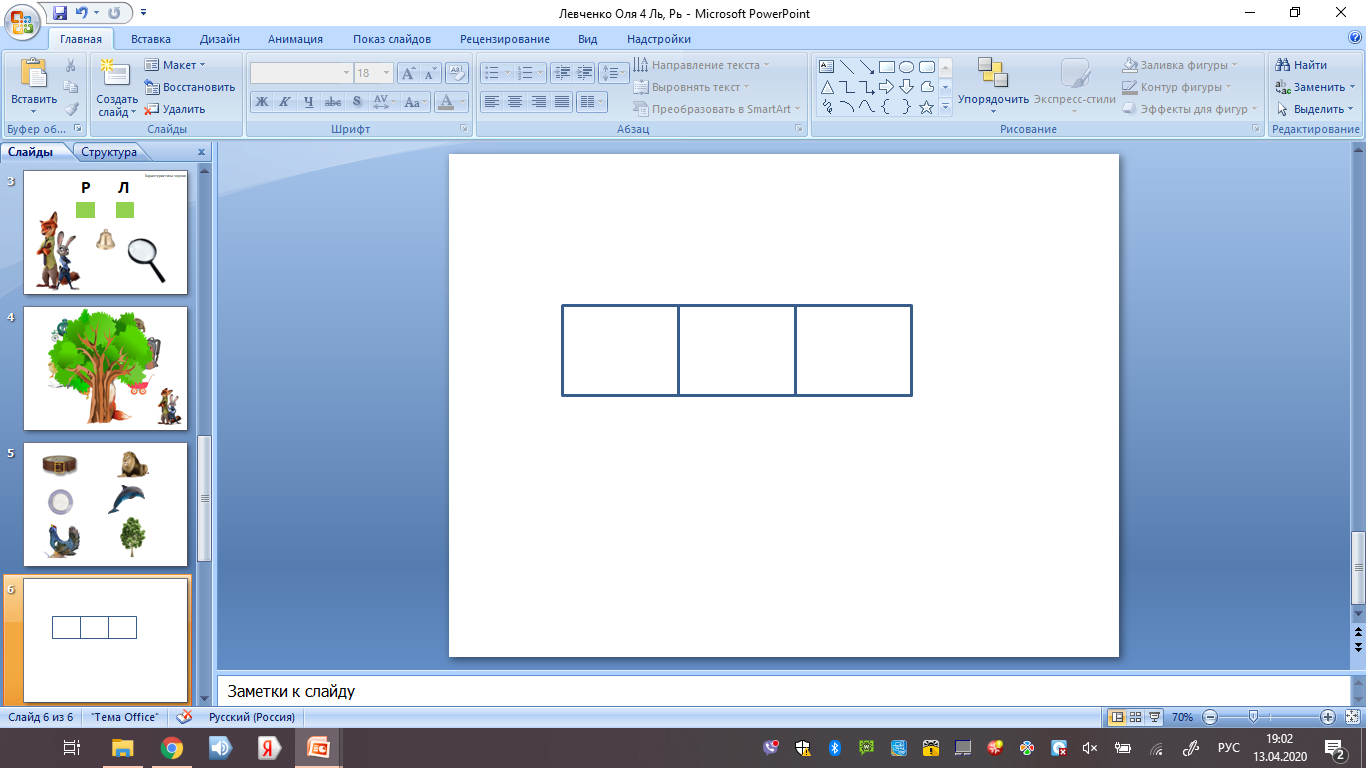 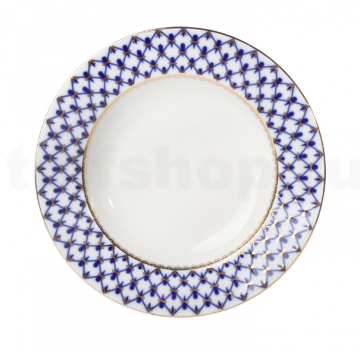 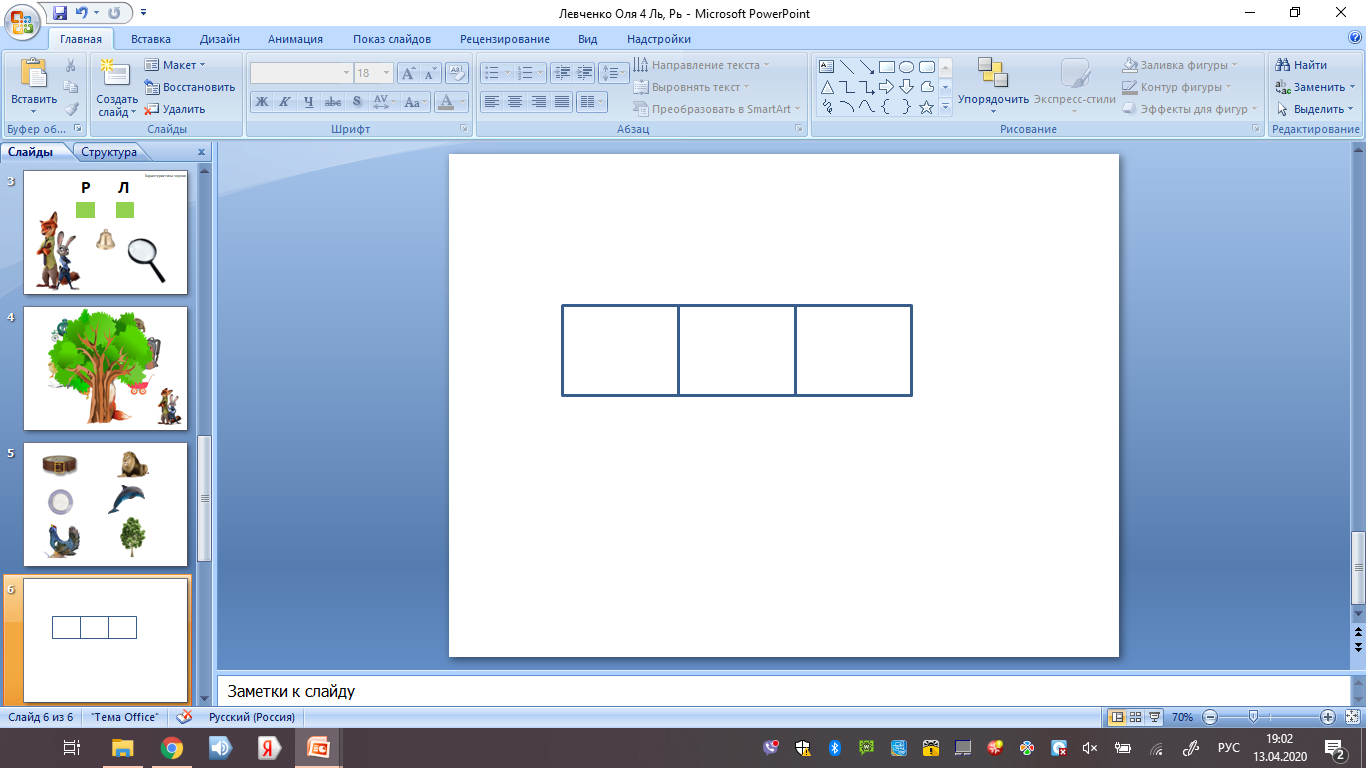 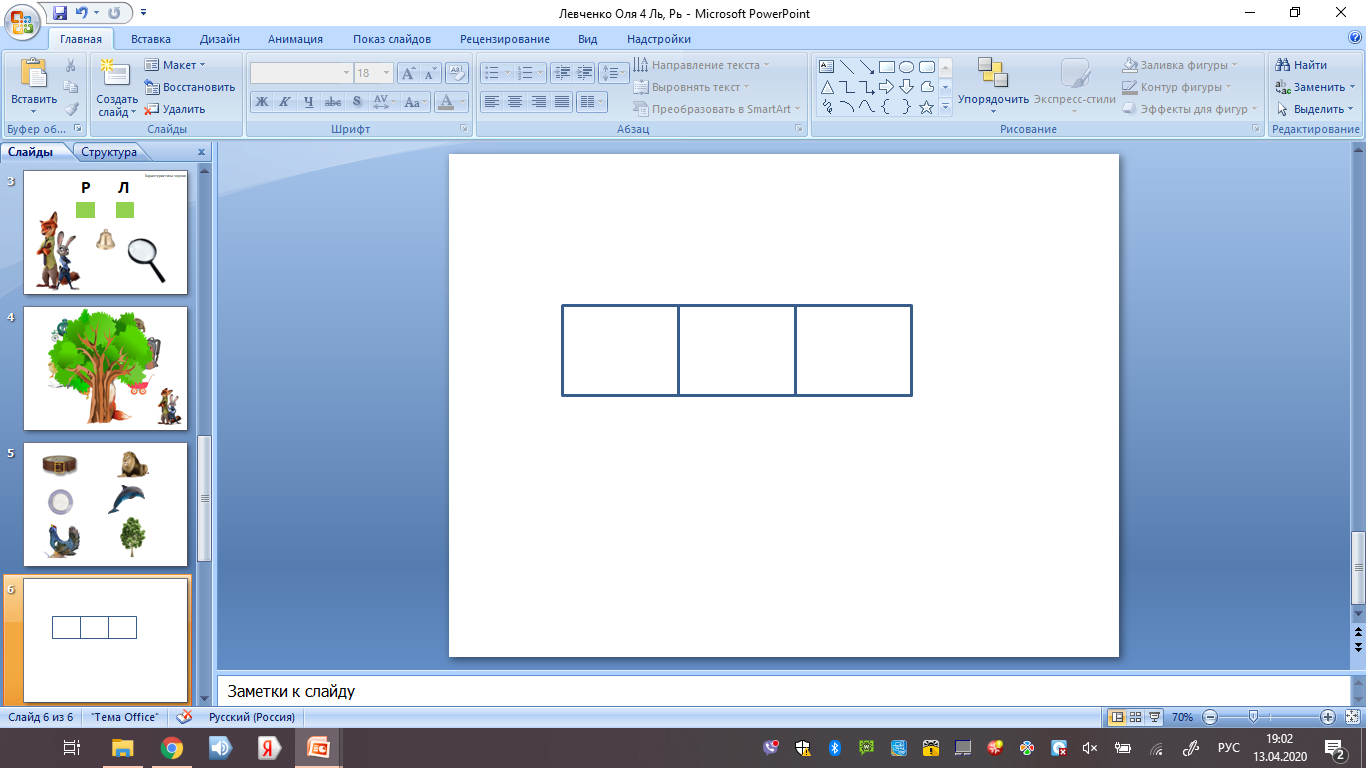 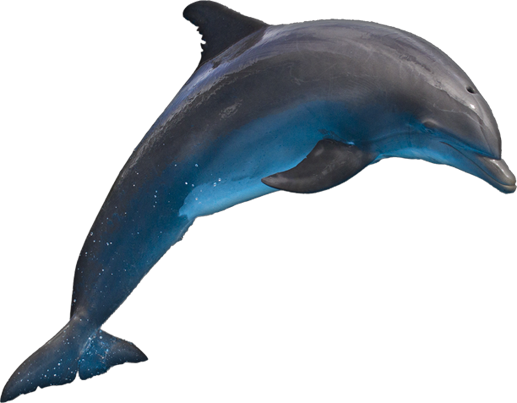 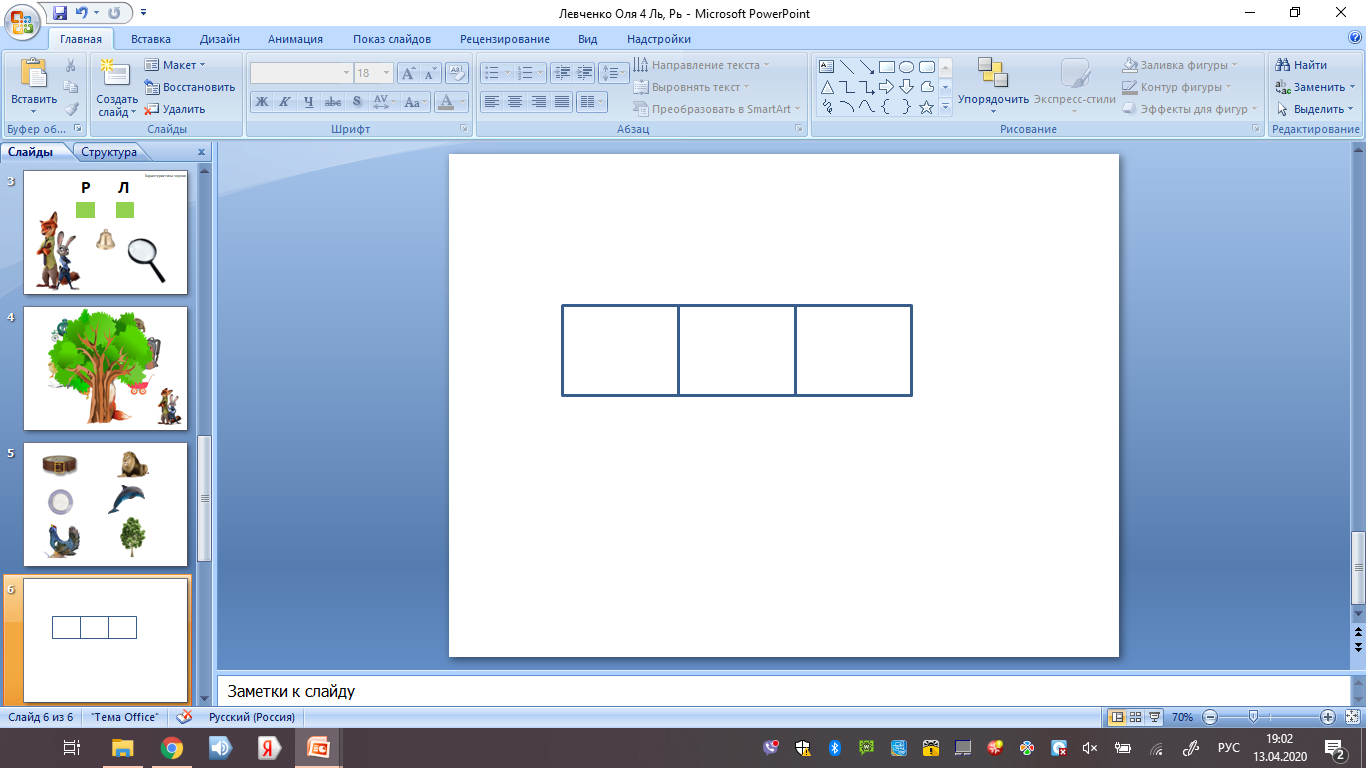 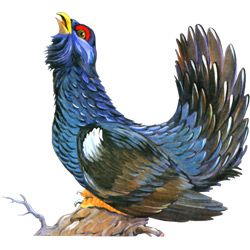 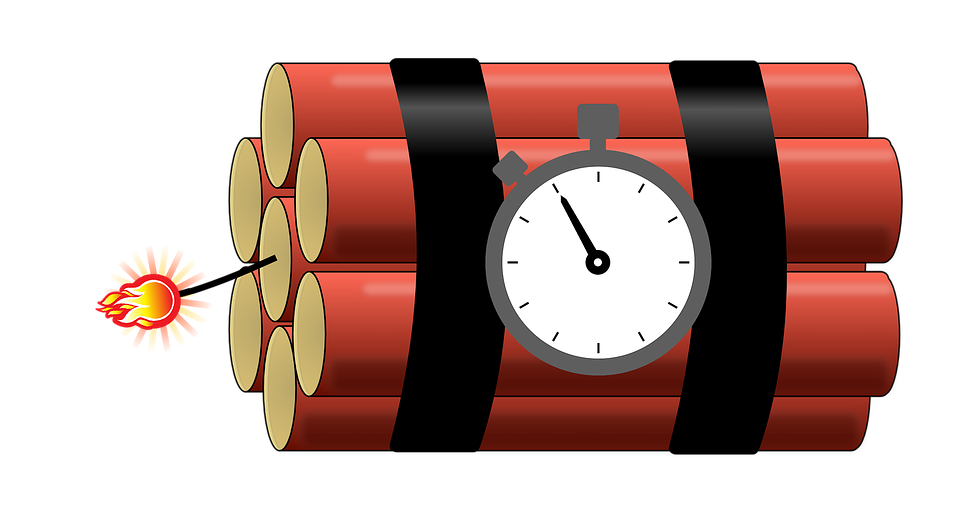 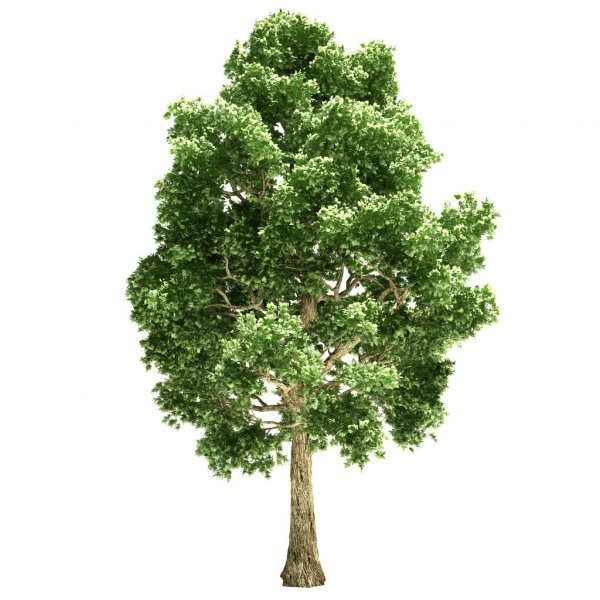 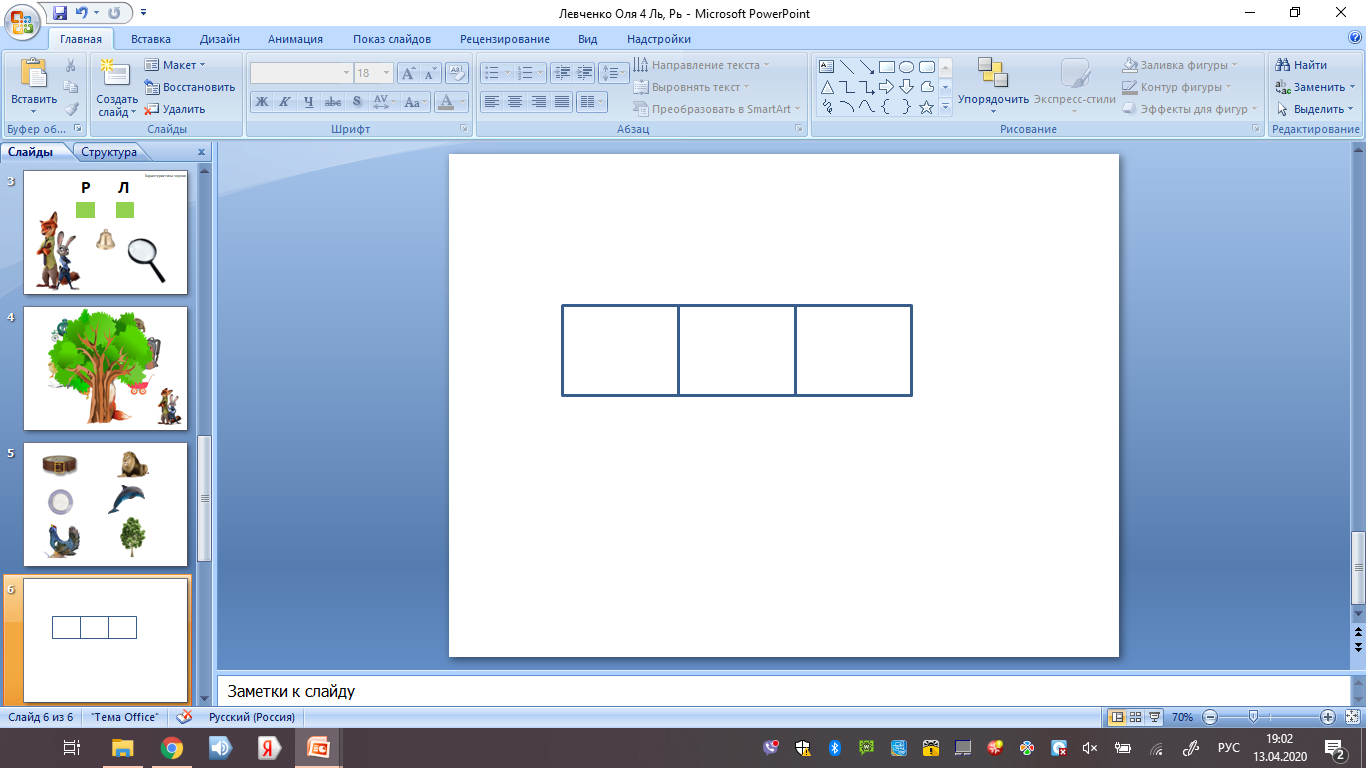 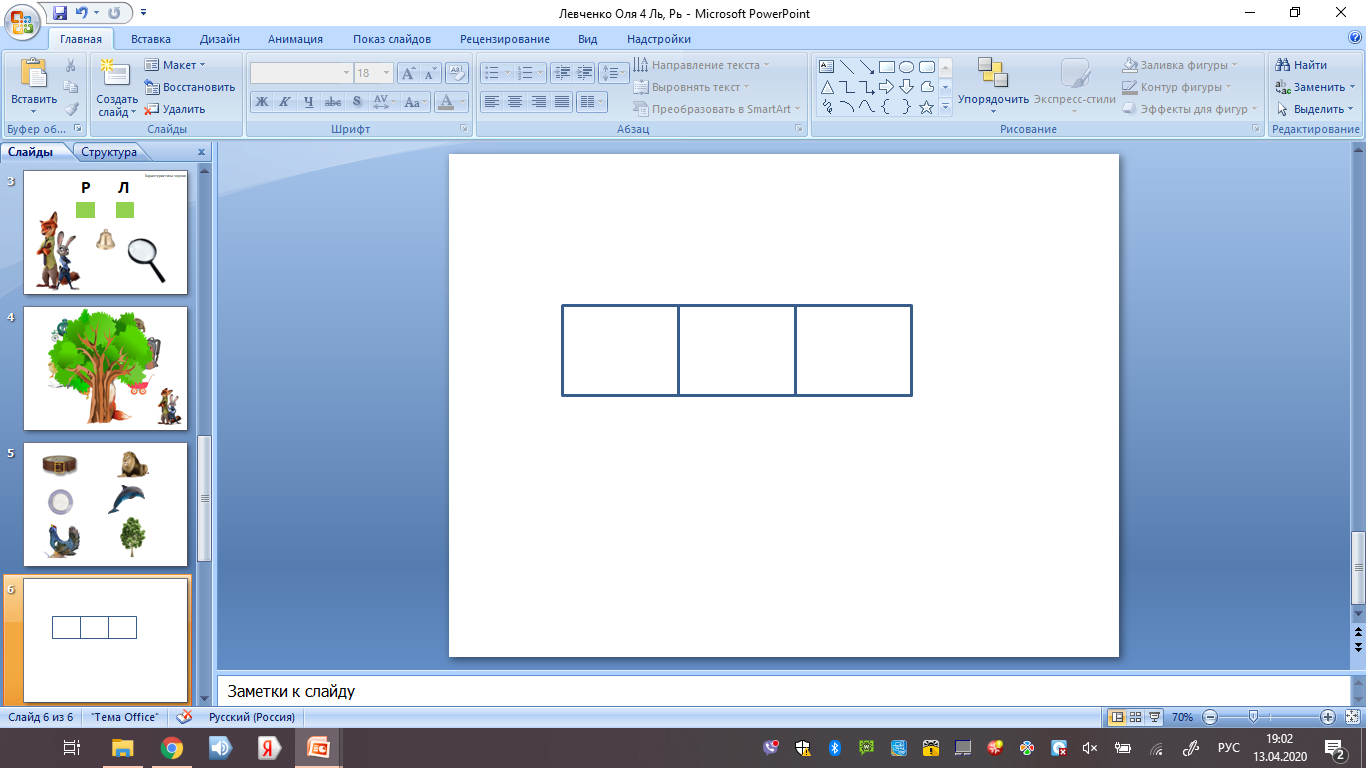 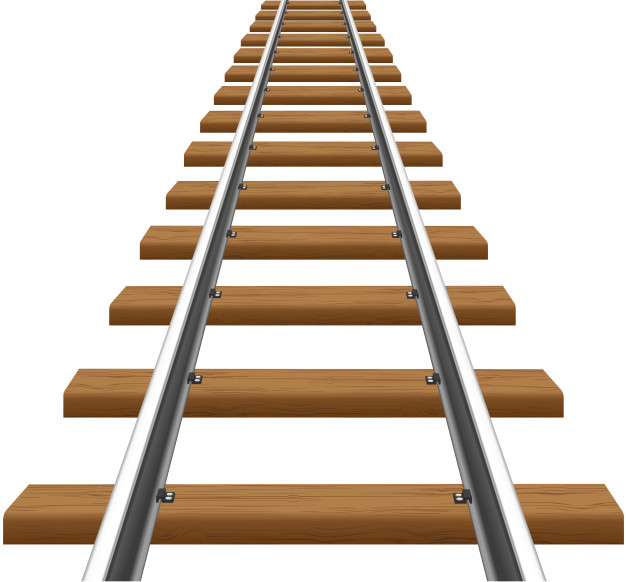 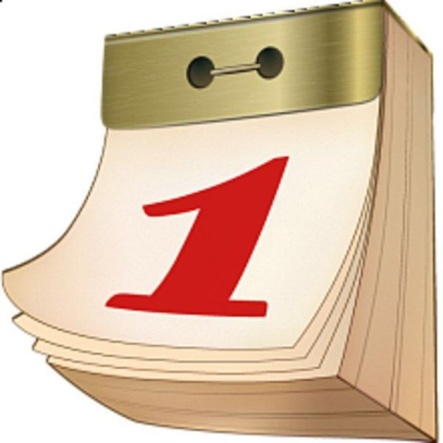 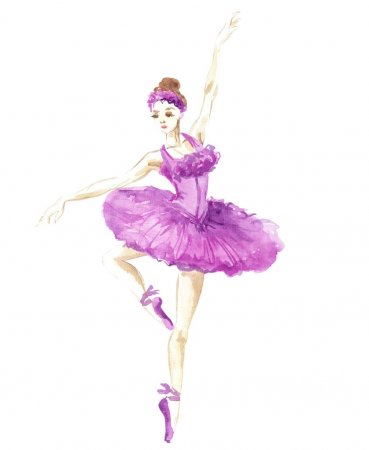 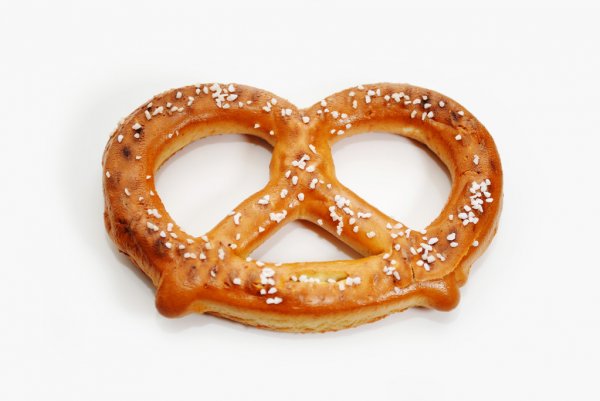 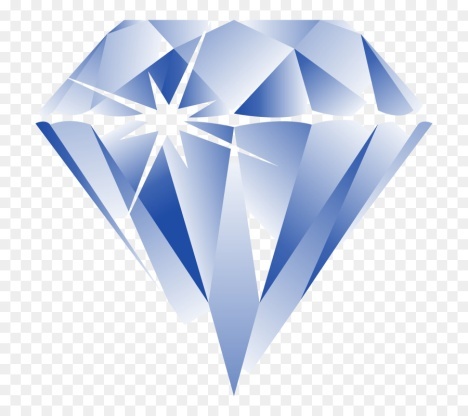 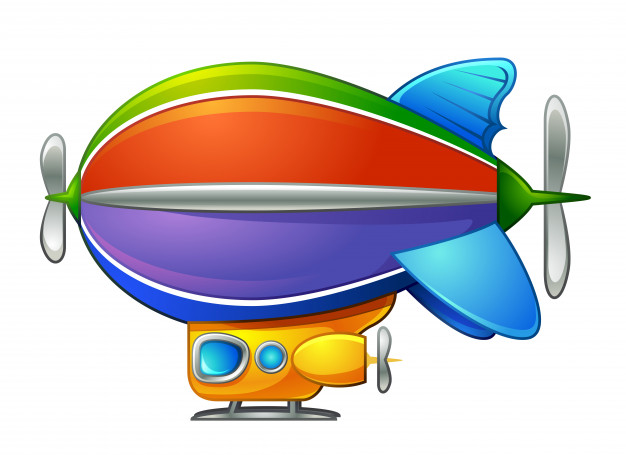 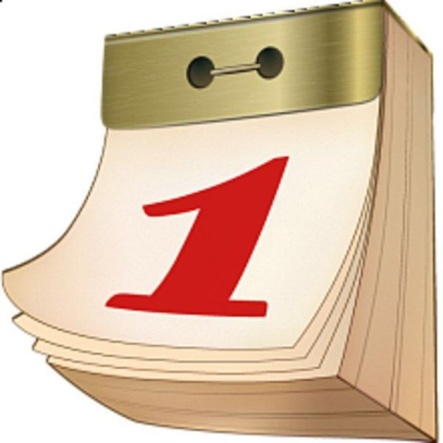 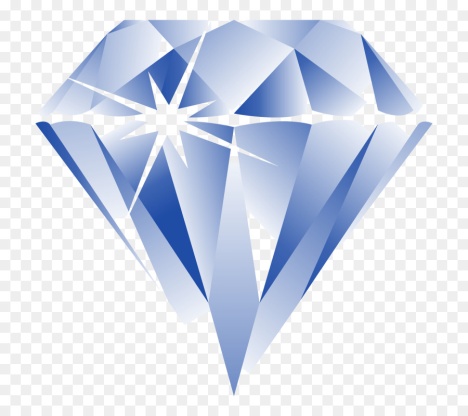 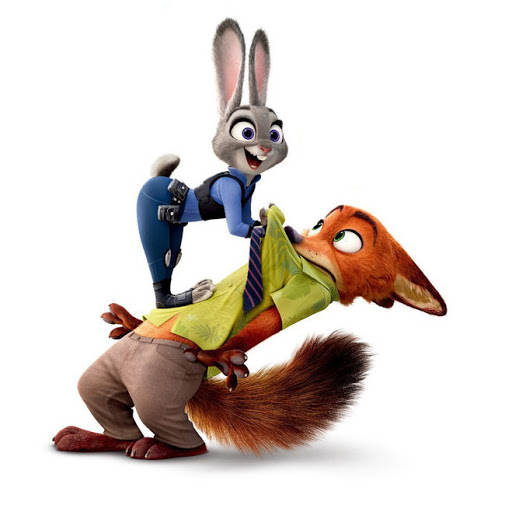 1  2  3  4  5
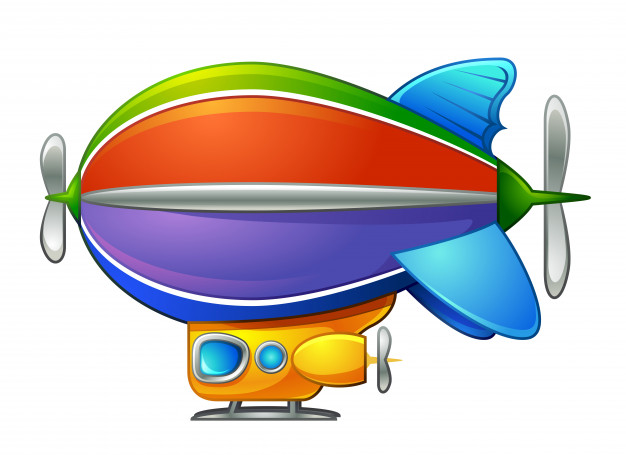 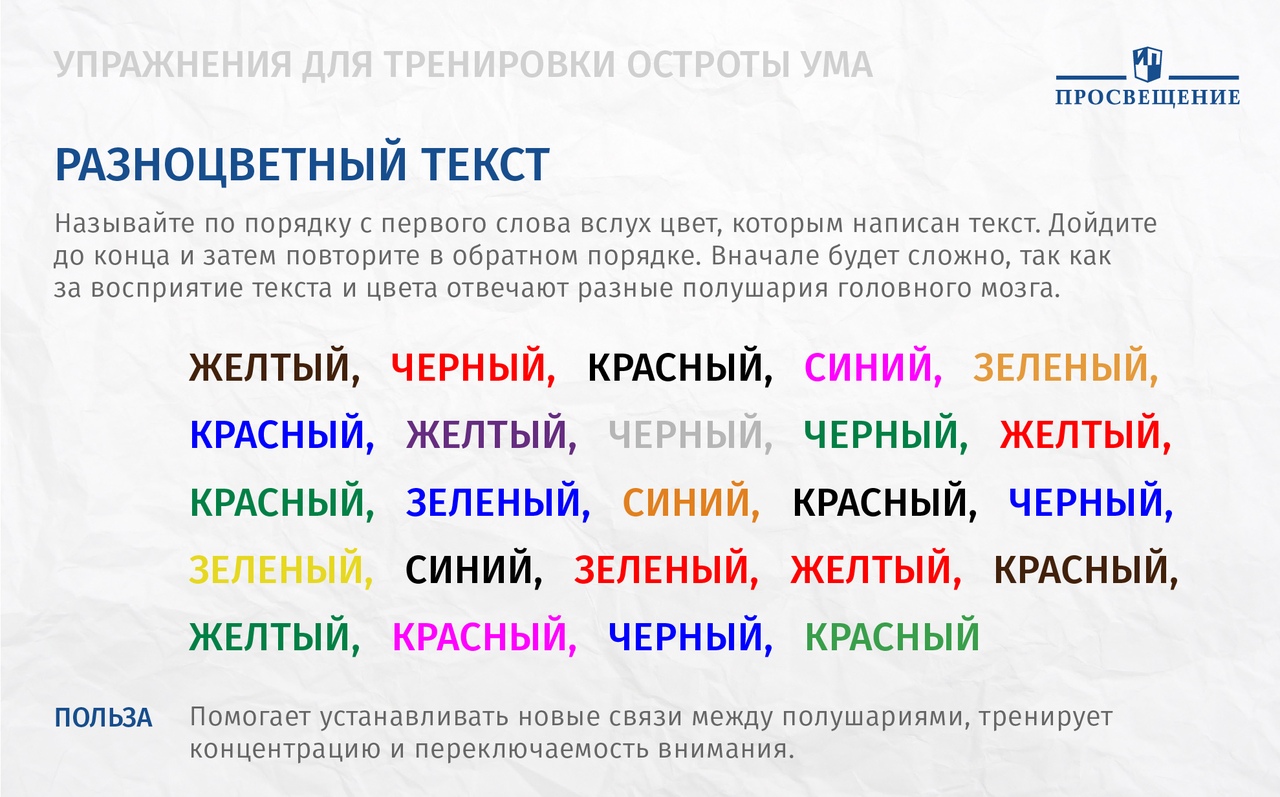 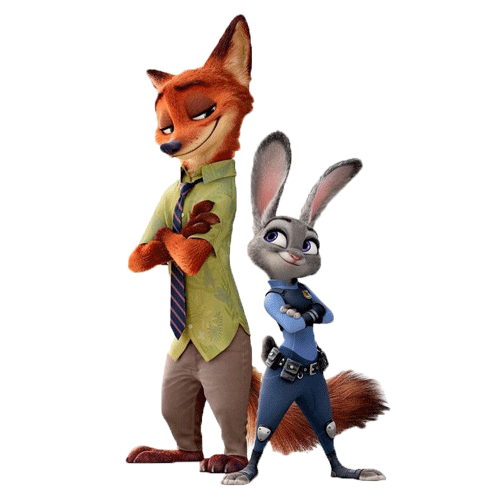 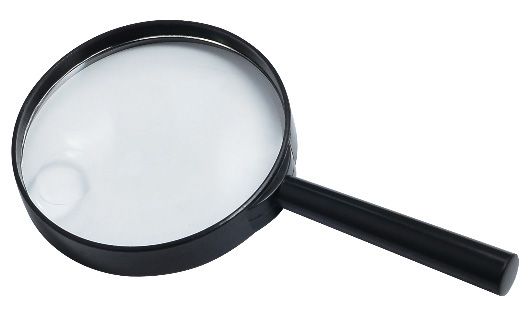 На двери висит замок —
Кто его открыть бы смог? Потянули… 
Покрутили… 
Постучали… 
И открыли!
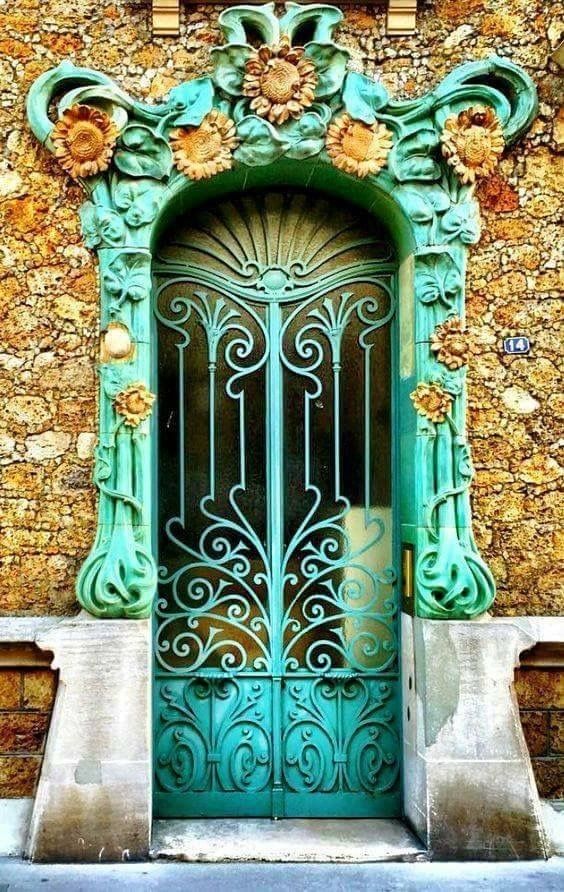 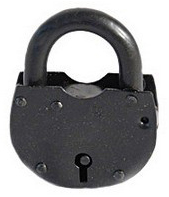 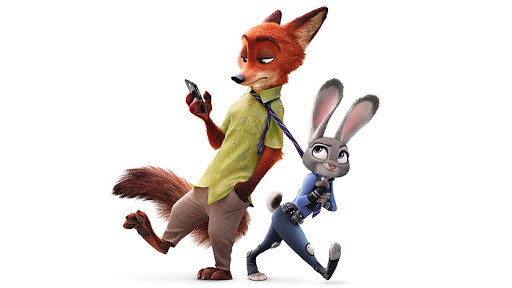 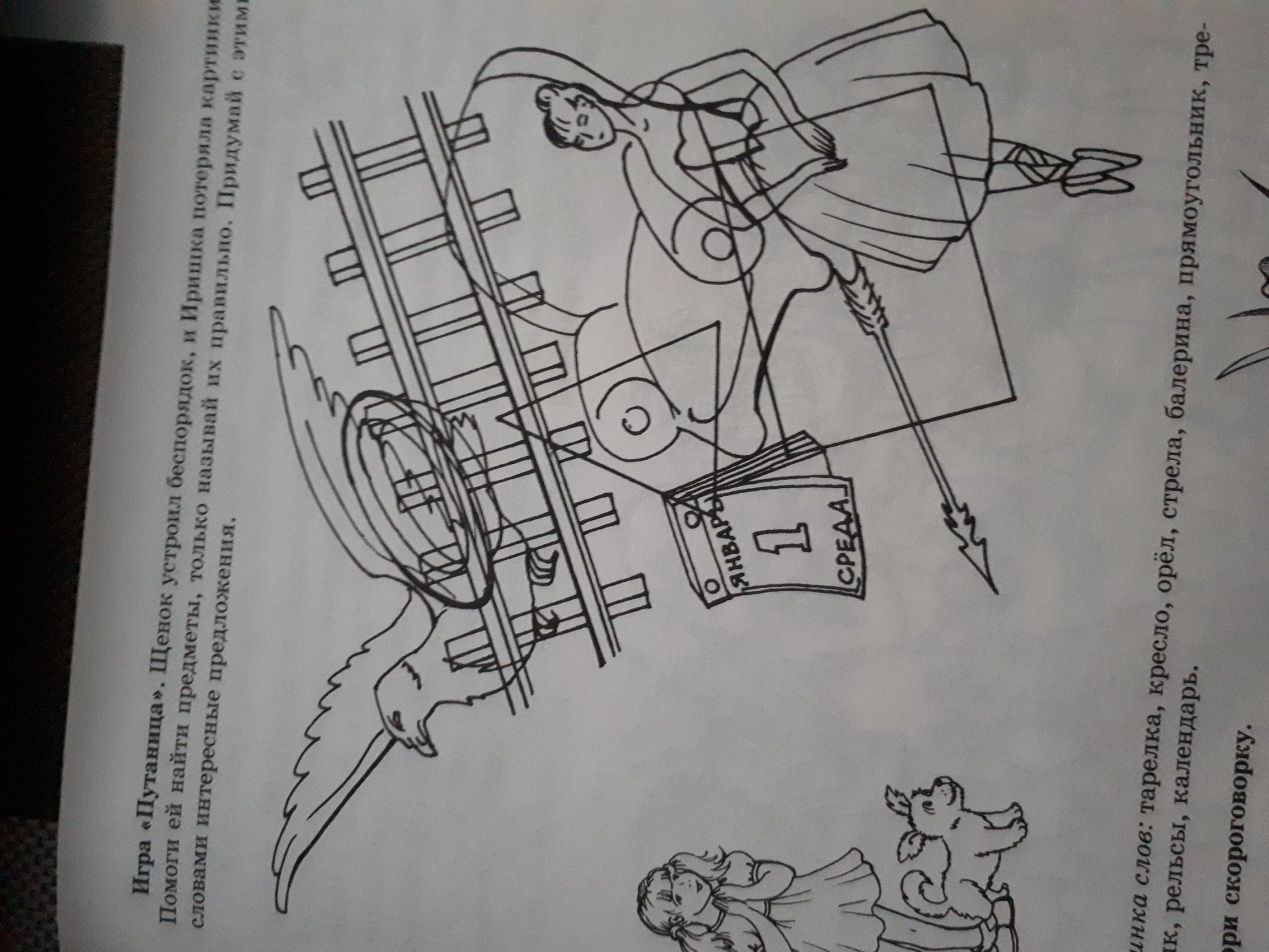 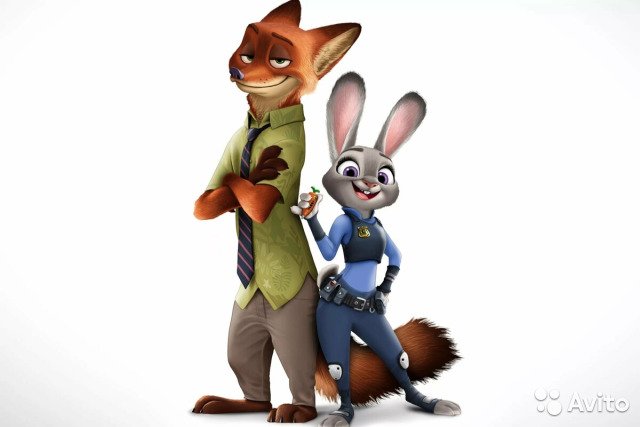 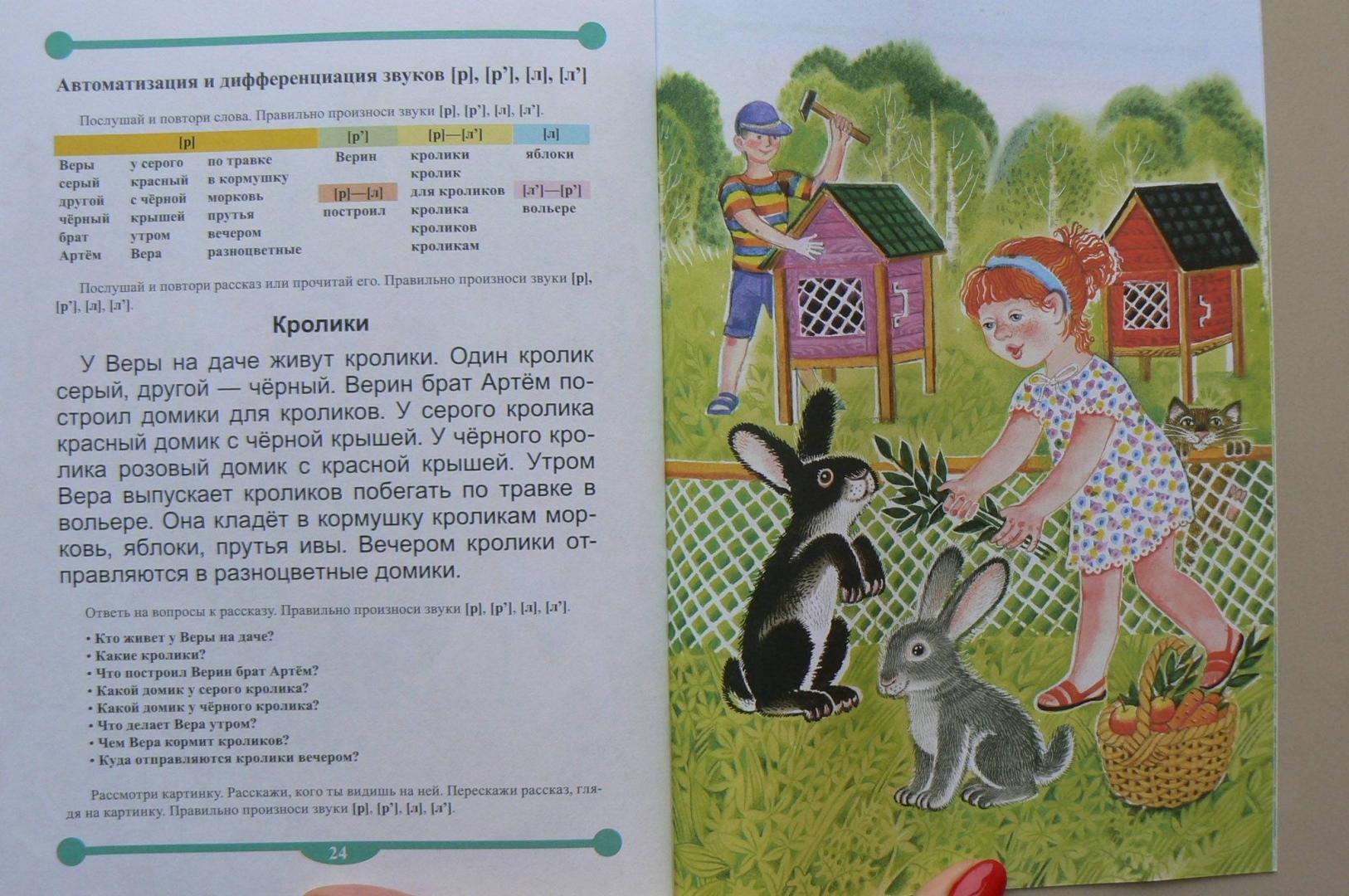 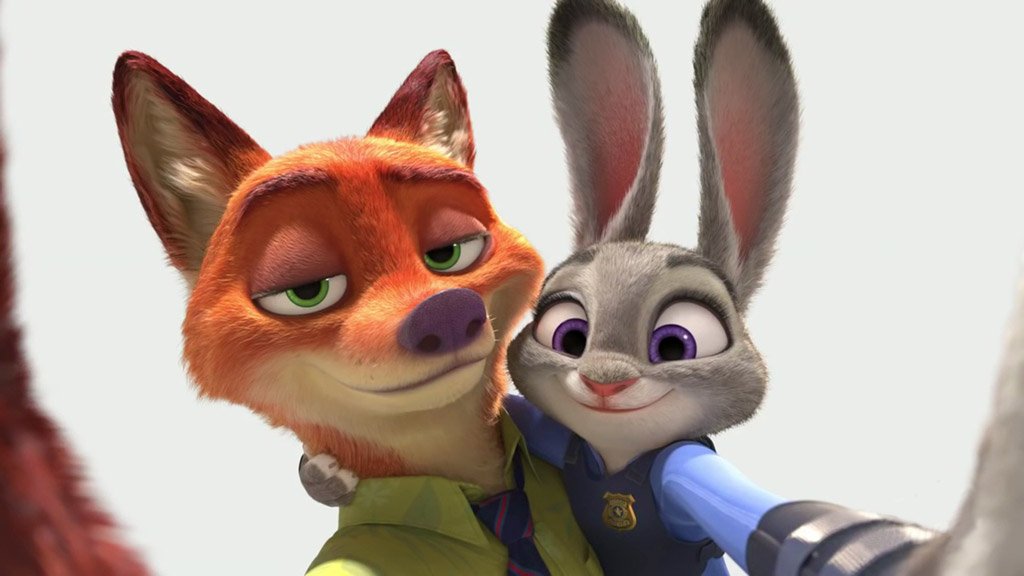 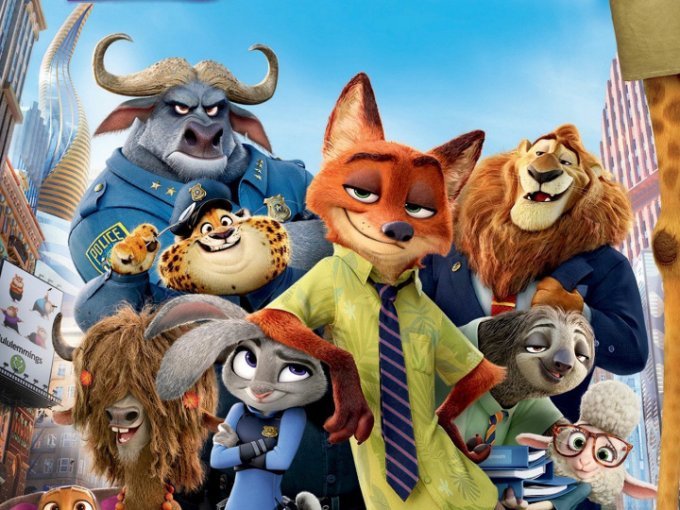 Молодец!